ART LEARNING organiser YEAR 2
How can I use silhouettes to create a beautiful Christmas card?
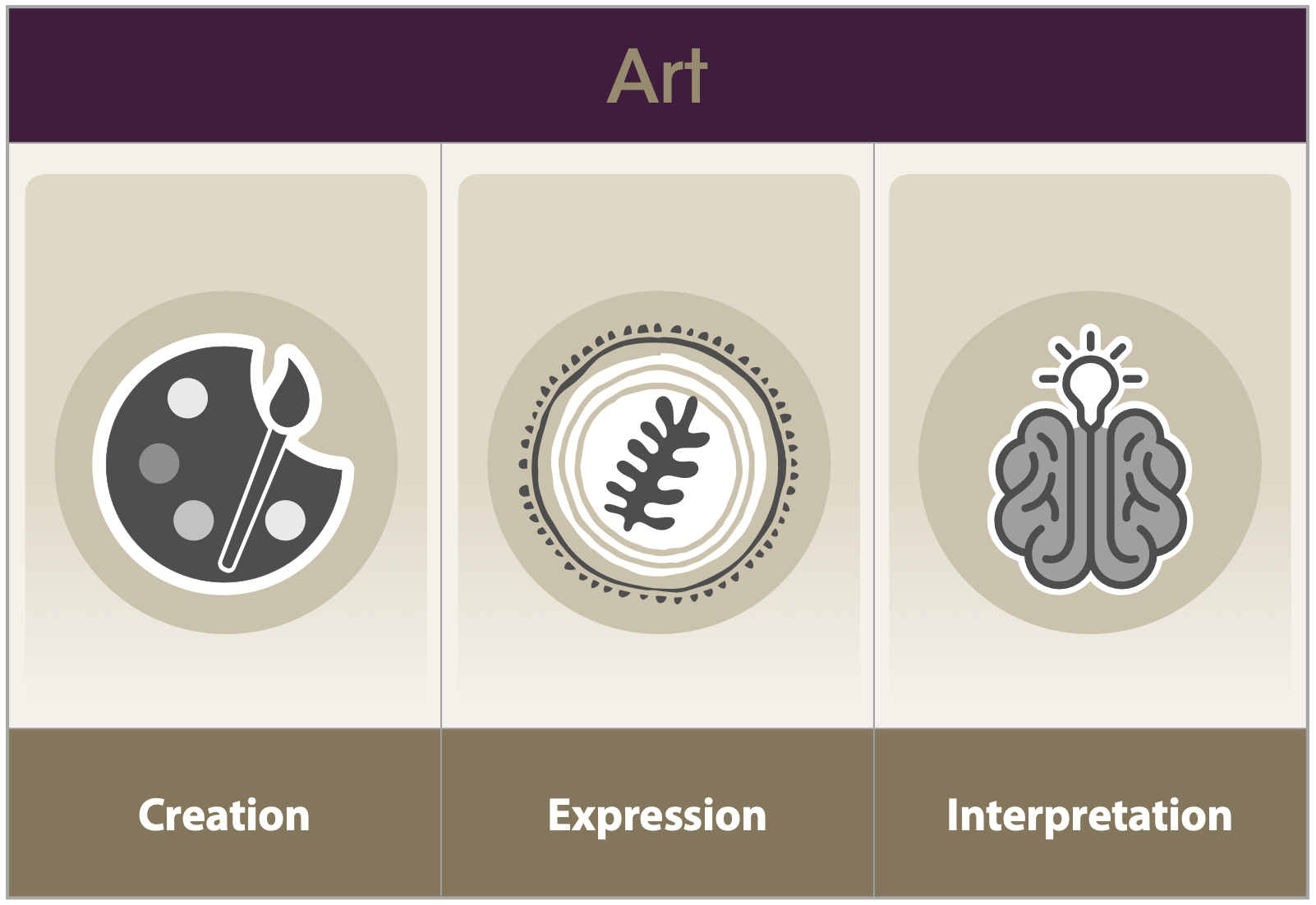 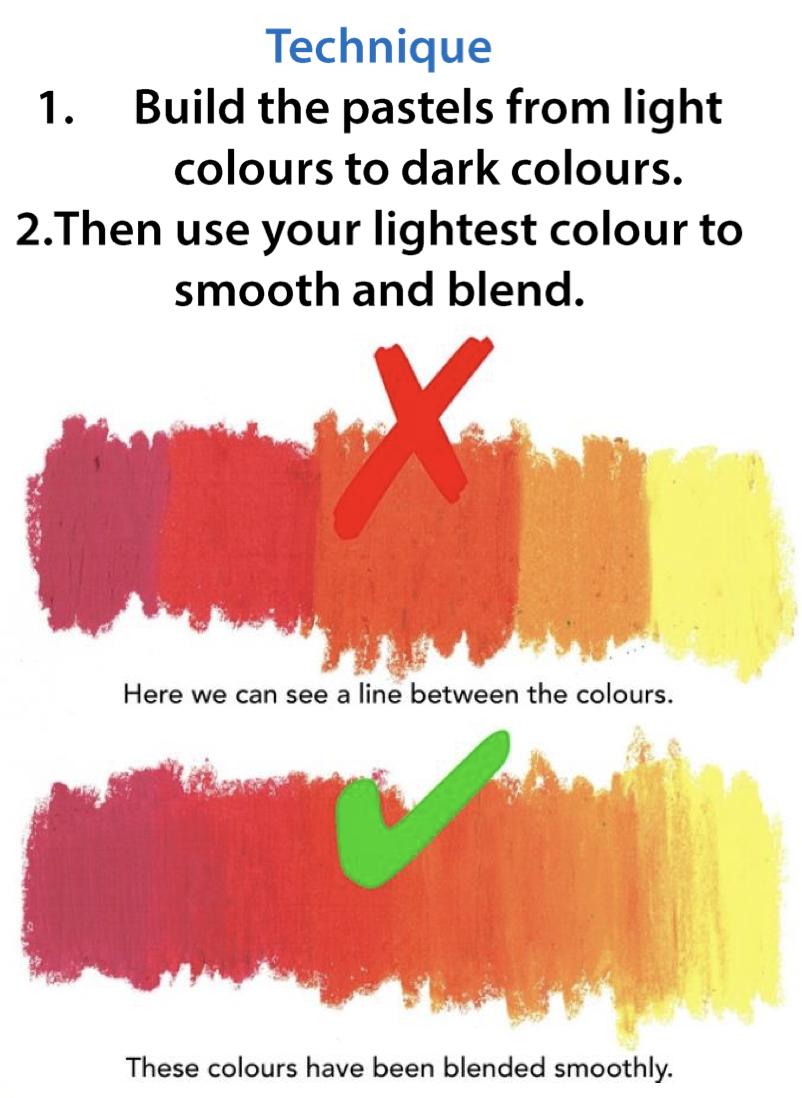 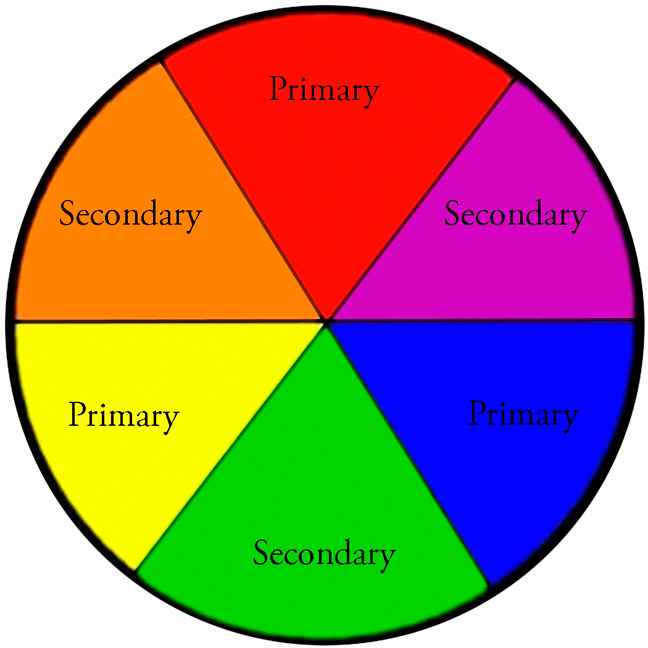 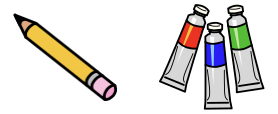 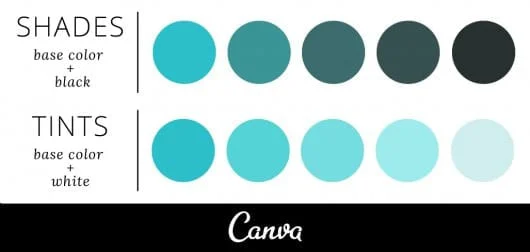 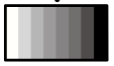 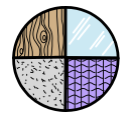 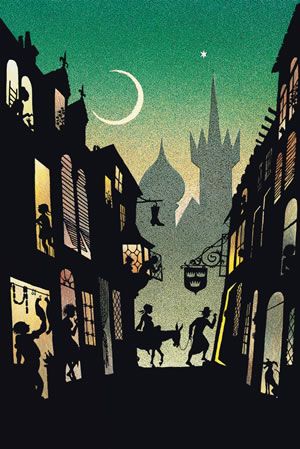 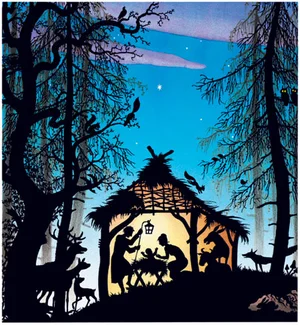 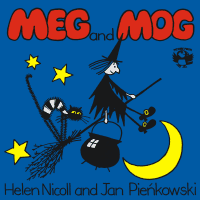 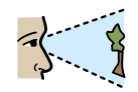 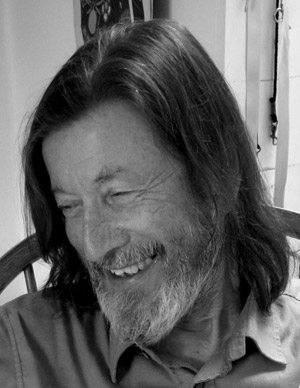 Artist: Jan Pieńkowski
Lifespan: 1936 – 2022
Nationality: Polish